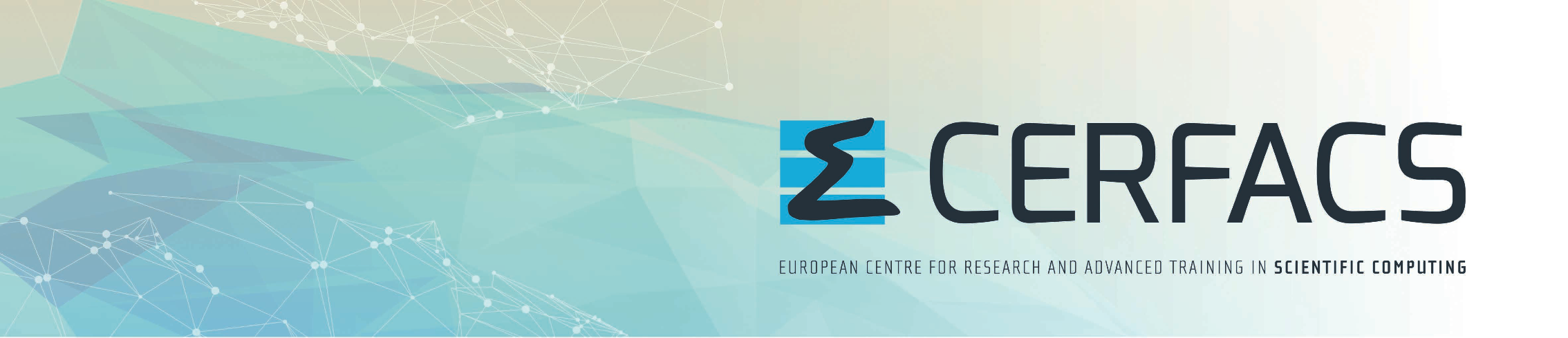 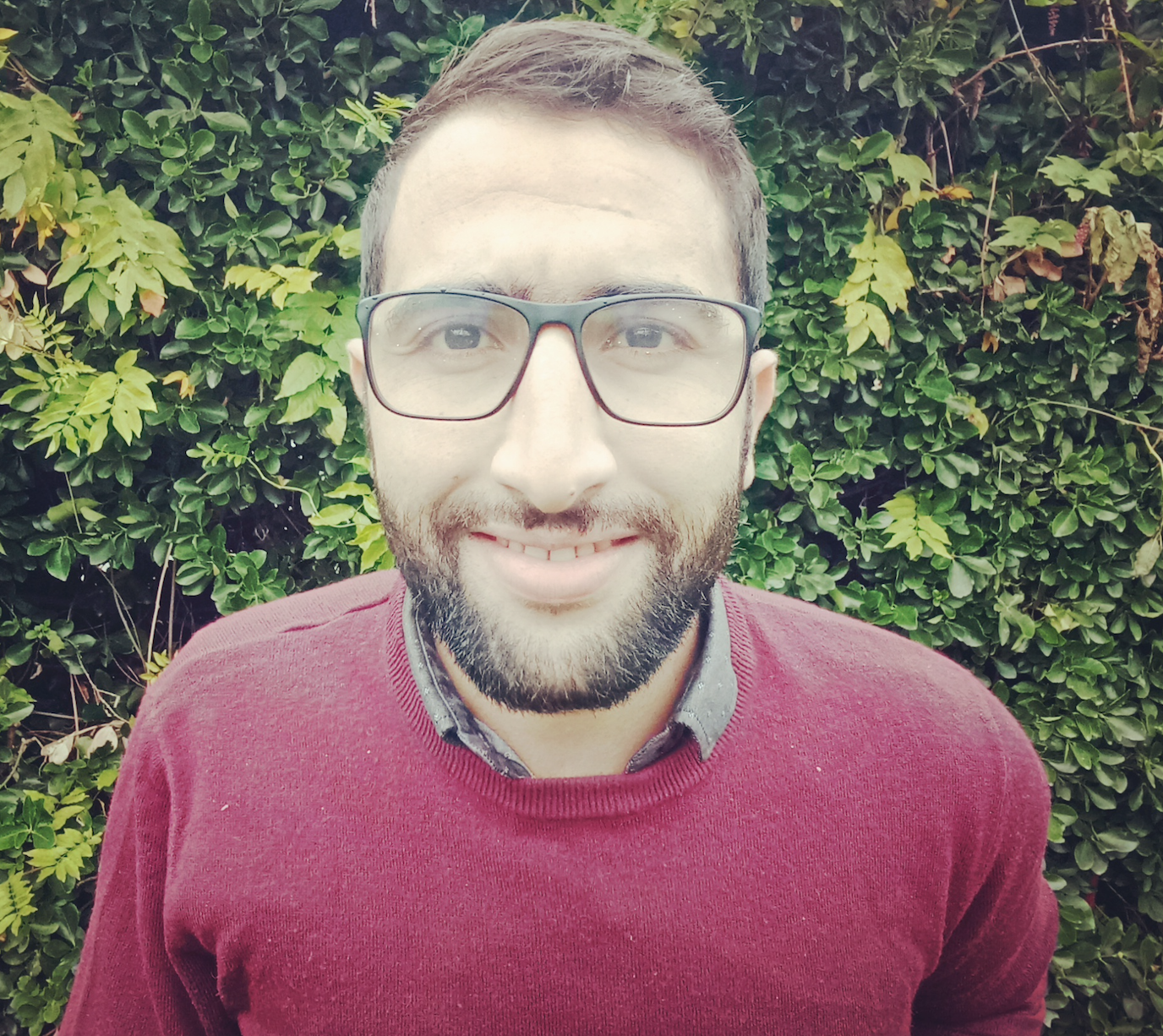 Mohammad EL  AABARIBAOUNE
3d Yr PhD student 
elaabaribaoune@cerfacs.fr
Towards the assimilation of IASI Level 1 radiances for ozone and aerosols in a chemical transport model
Mohammad El Aabaribaoune1, Emanuele Emili1, and Vincent Guidard2 
1-CECI, Université de Toulouse, Cerfacs, CNRS, Toulouse, France.                                                       
2-﻿CNRM, Université de Toulouse, Météo France, CNRS, Toulouse, France.
IASI 2021 Conference
 05-12 December 2021, Evian, France.
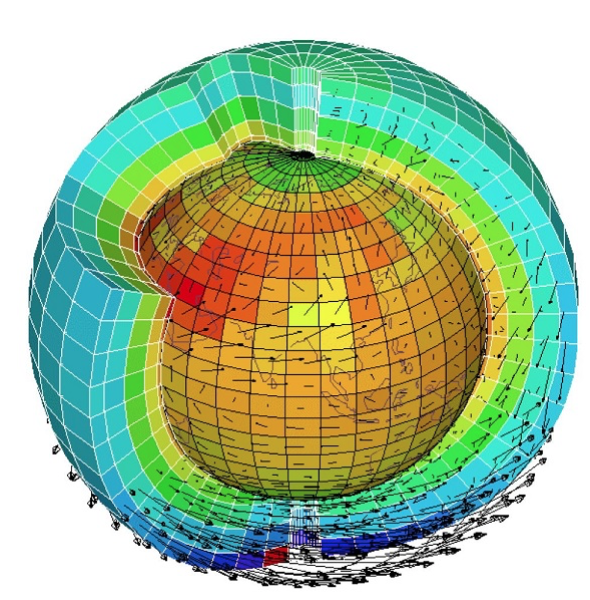 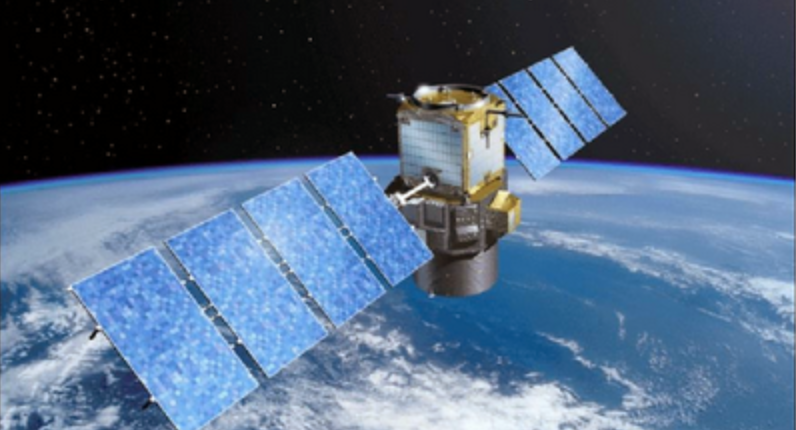 RTM: RTTOV
Surface emission
Cloud/rain contribution
Radiances
O3 and Skin Temperature
Surface reflection
Aerosols ?
Aerosols ?
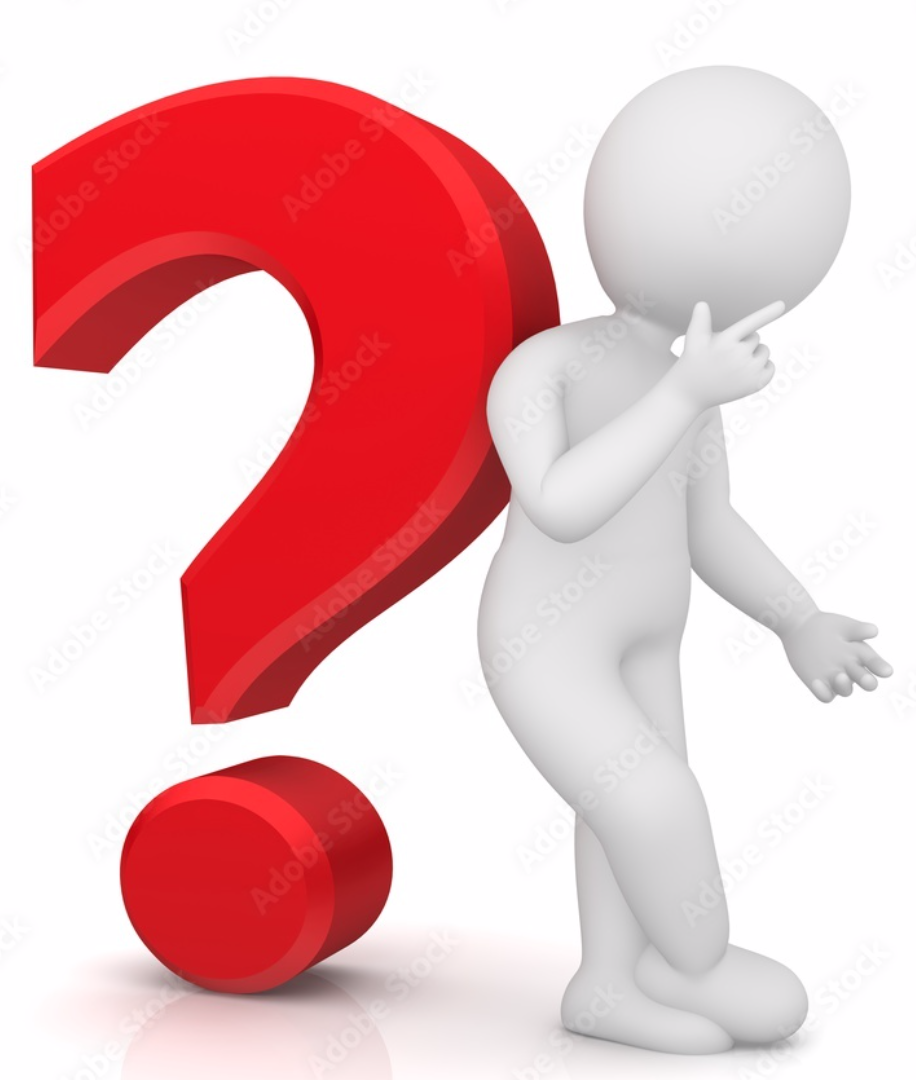 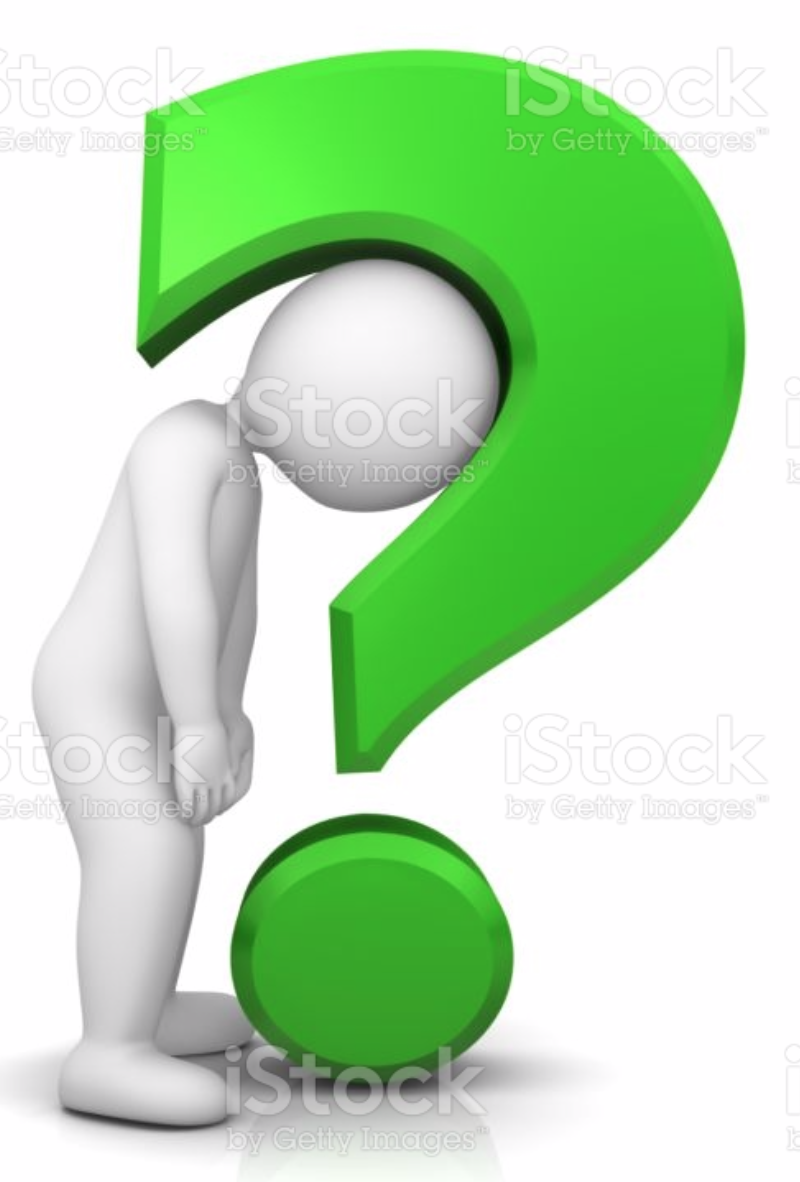 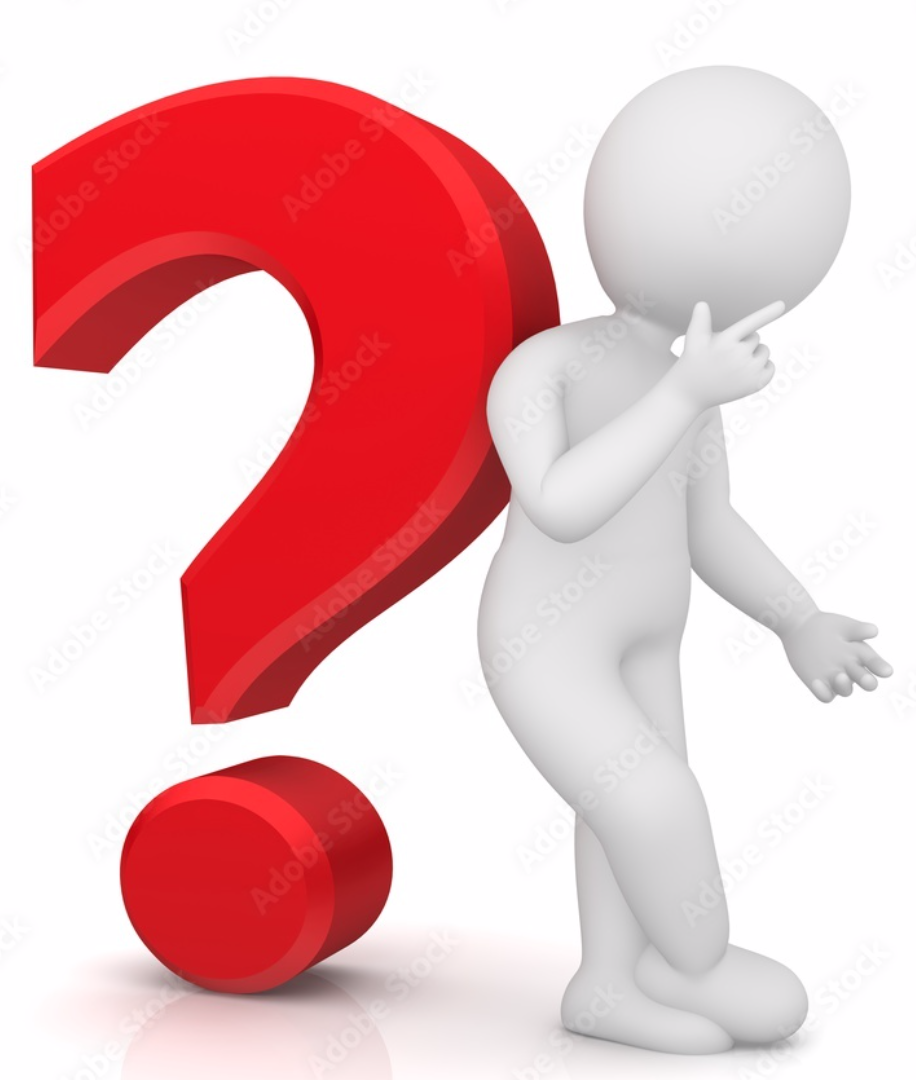 Step 2
Step 0
Step 1